Statistical (fractal) Downscaling
idea
Spatial Statistics Amplitude (λ)
Ensemble of Realizations
Probabilistic UQ
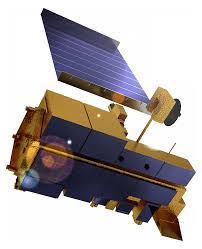 Log power
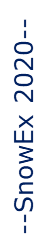 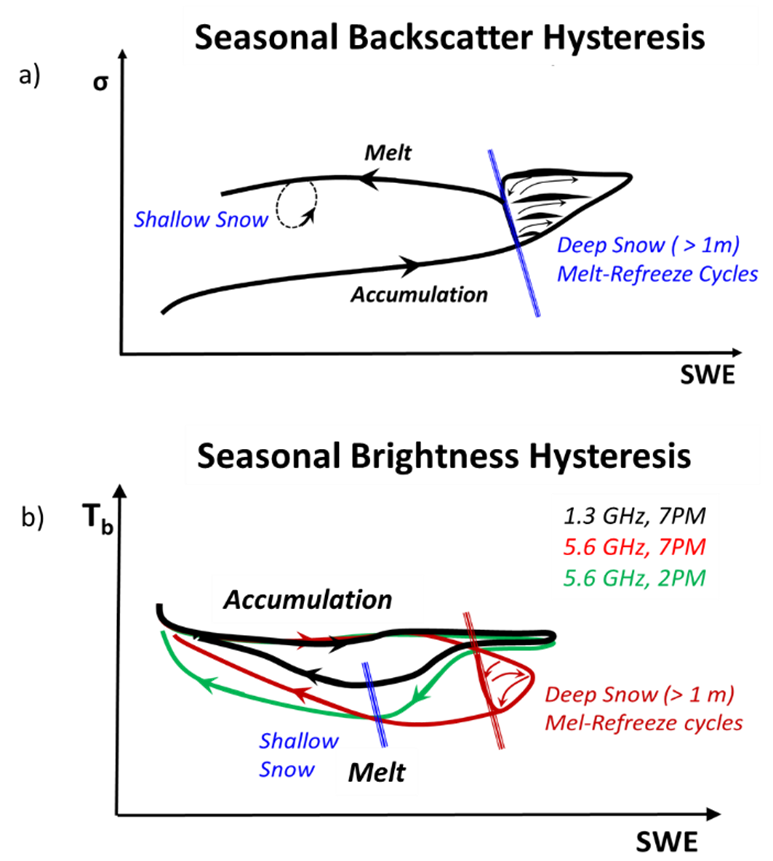 10 dB
Specificity – localization of sub-grid scale (x,y) heterogeneity
β
3 dB
Lm
Lu
Cao and Barros, 2020
ld
Log λ
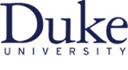 Nogueira and Barros, 2017; Kim and Barros, 2002; Bindlish and Barros, 2002
Dynamic Subgrid-Scale Microwave Fingerprints of Land-surface Heterogeneity – Contrasting Grand Mesa, CO, USA with Caribou Mountains, AL, CA
work
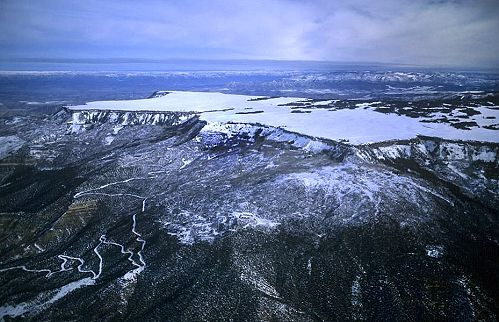 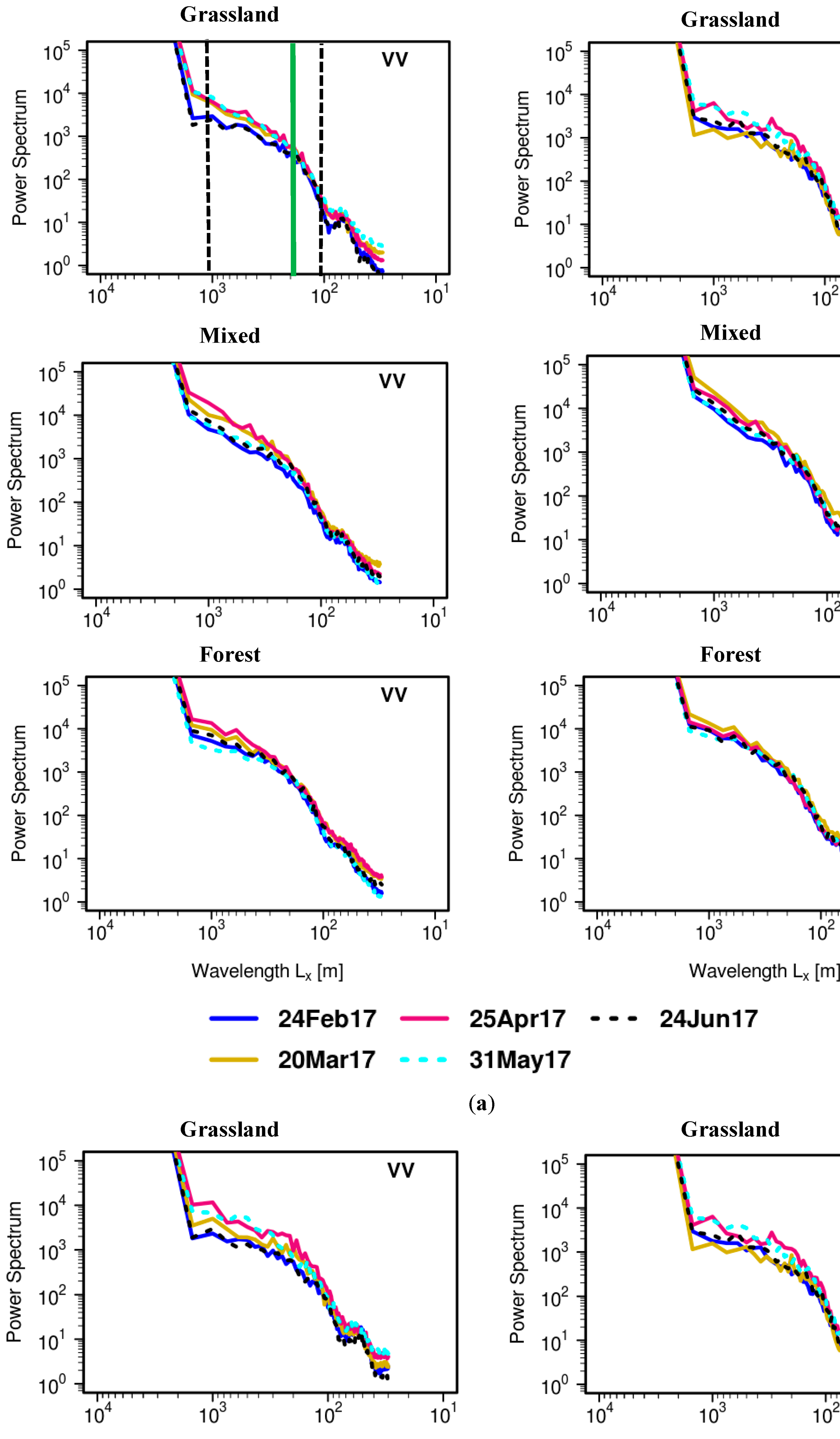 C-Band Sentinel-1
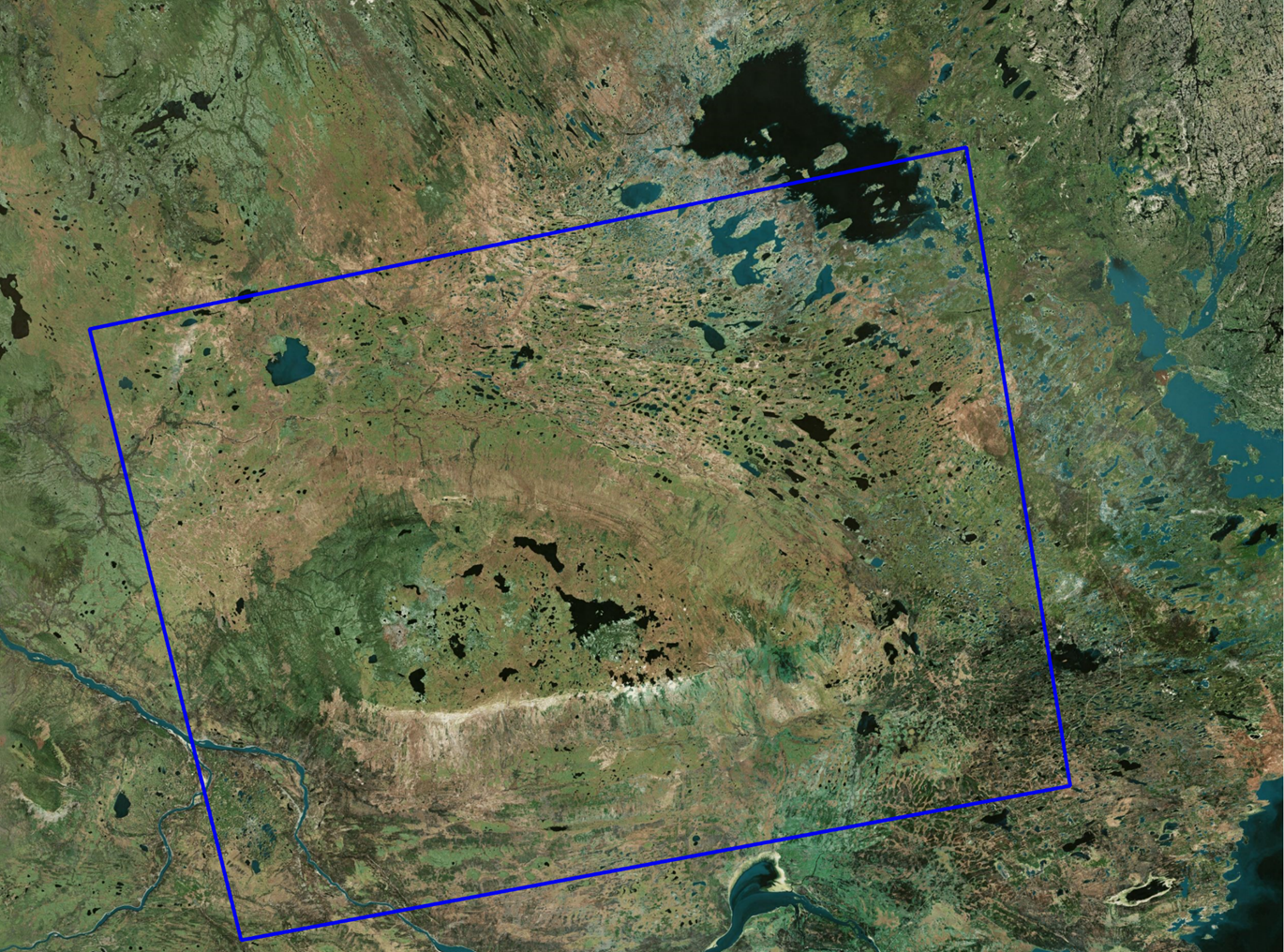 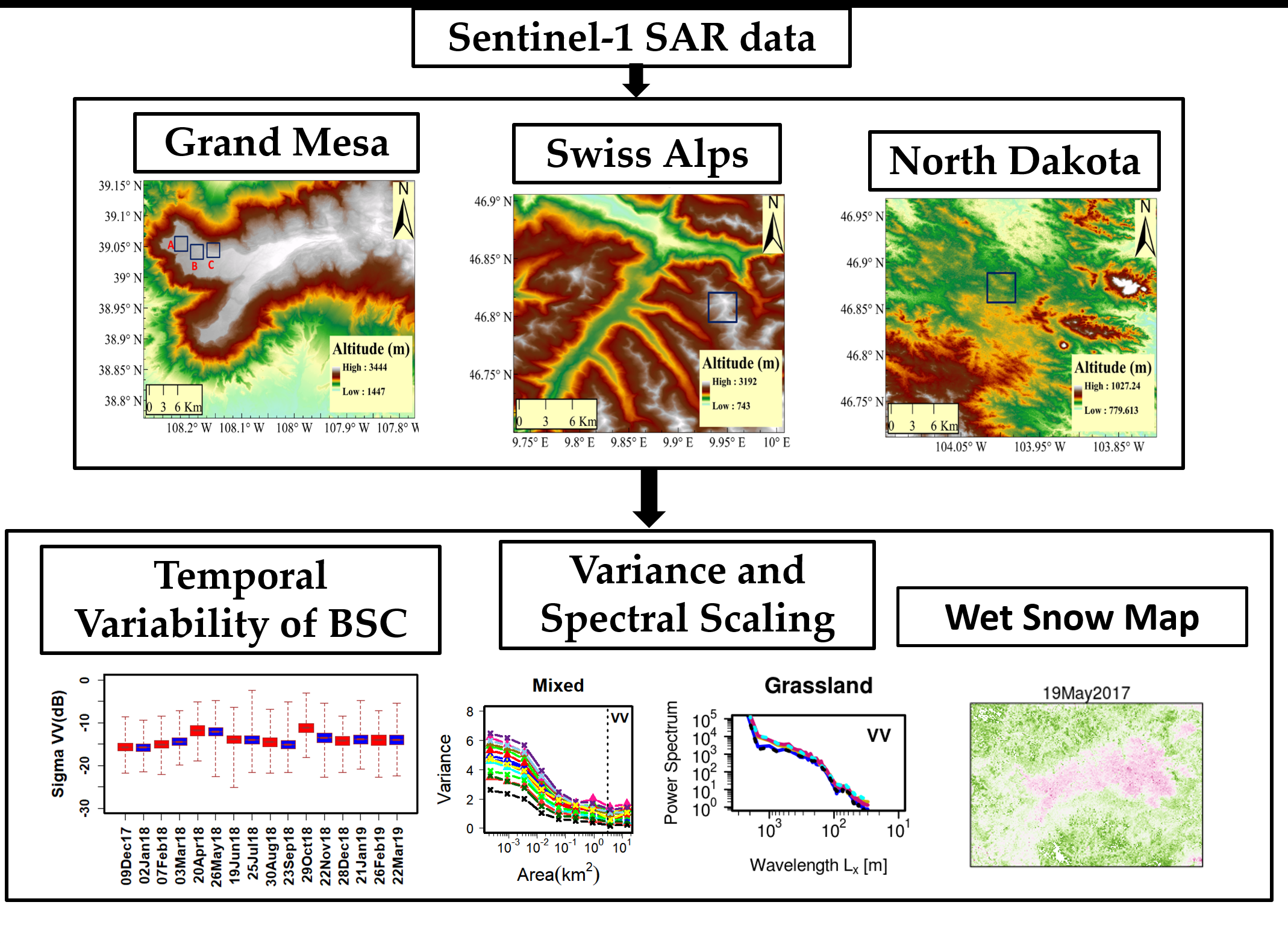 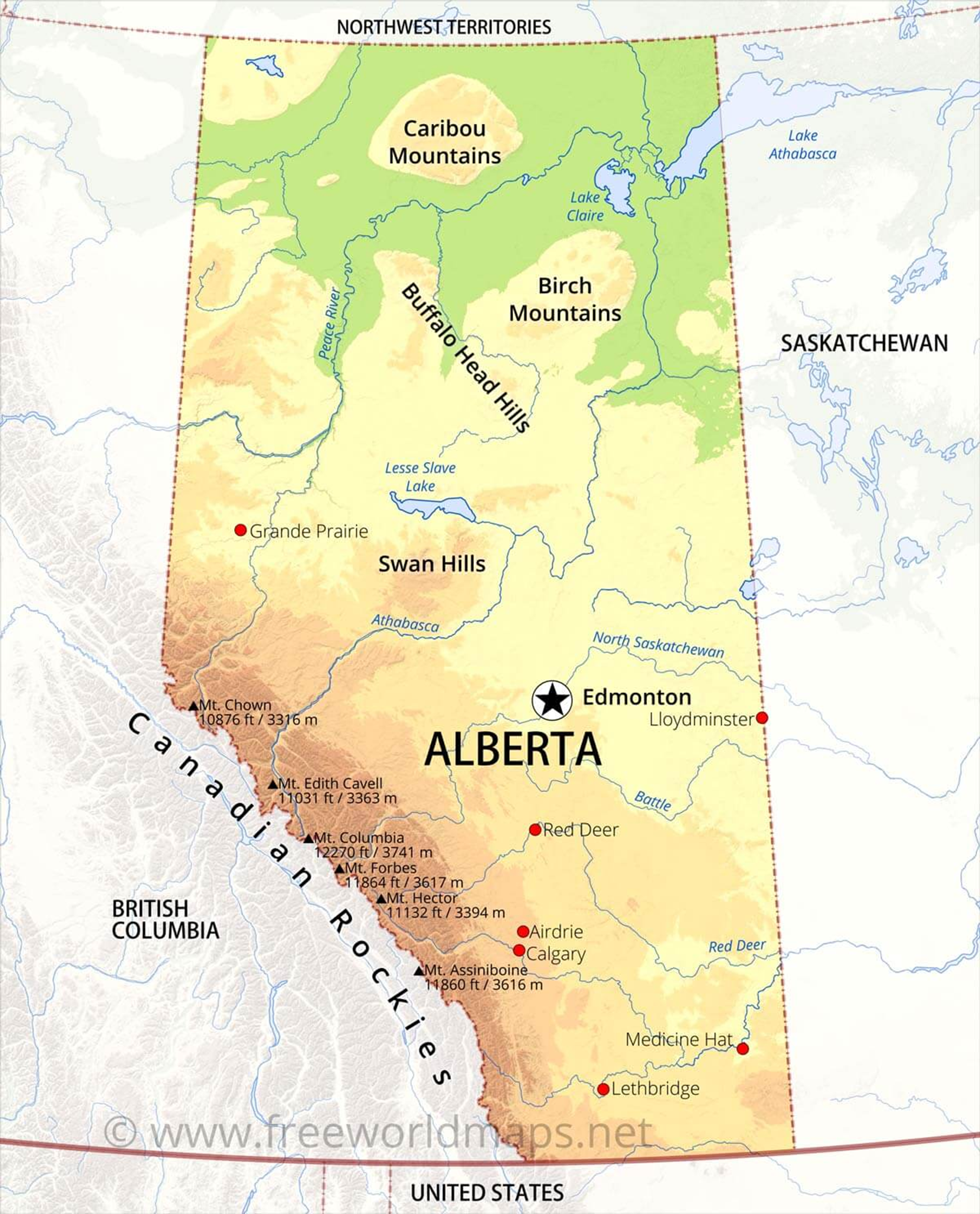 --SnowEx 2020--
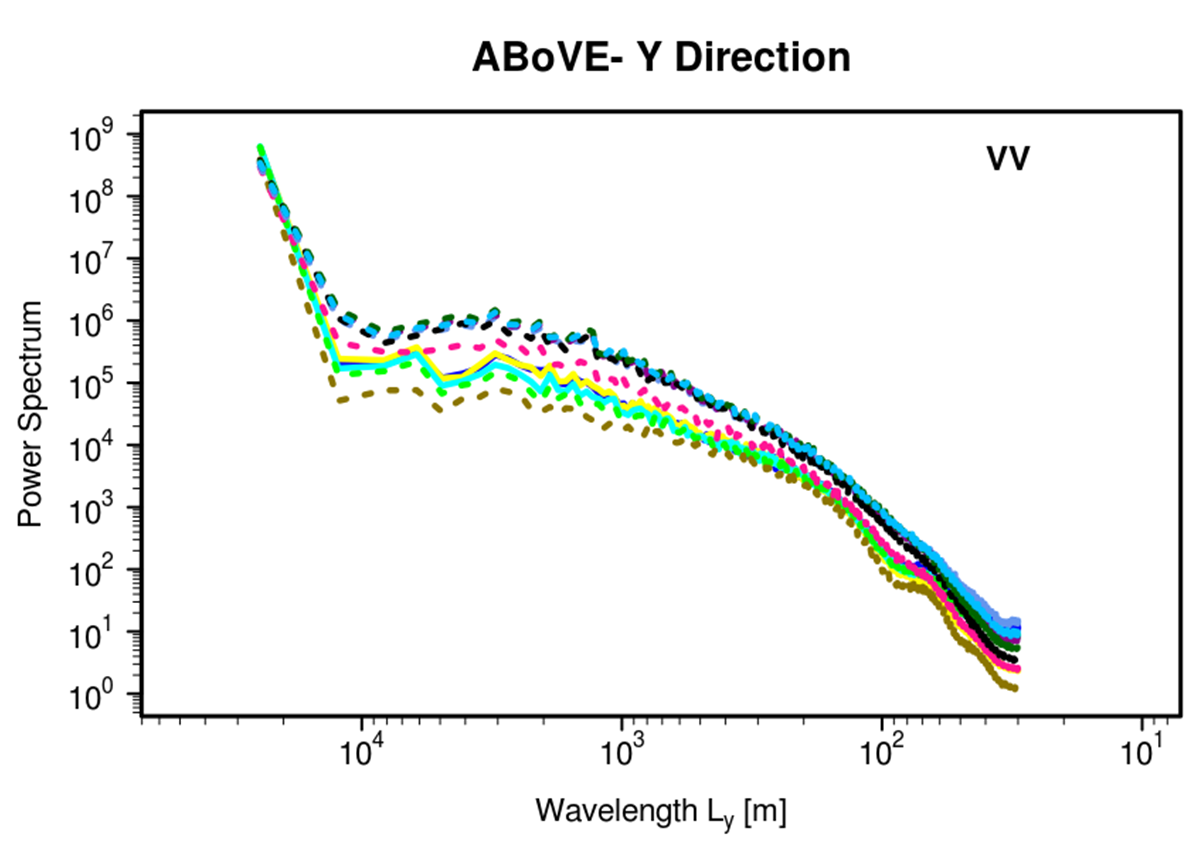 Is preserving spatial statistics “adequate” to preserve key physical and biophysical connectivities?
Wetlands 
transient
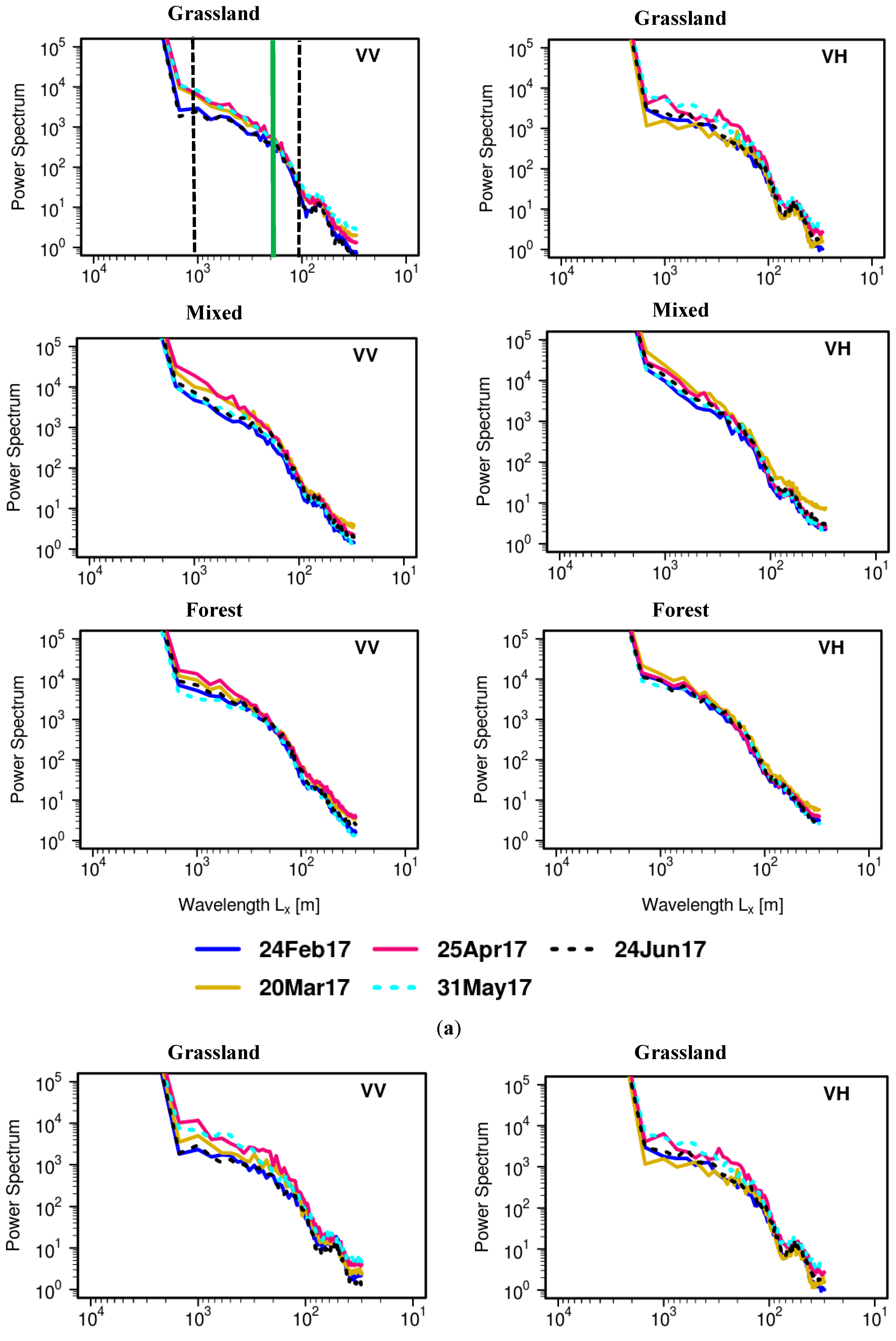 L [m]
Ana P. Barros
Siddardth Singh
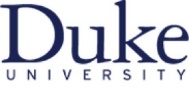 Manickam and Barros, 2020
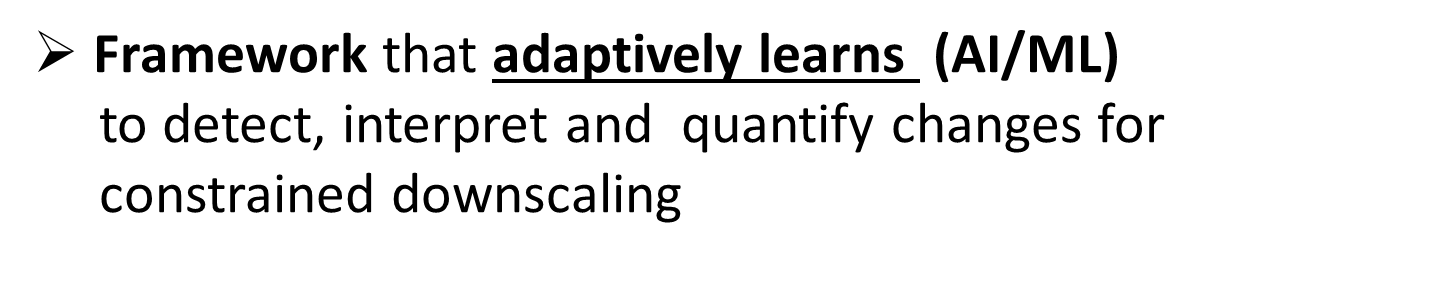 Physical-Statistical Downscaling
results
Wetlands ABOVE – “NDSI” 3/3/2019
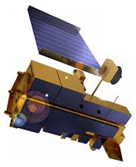 Log power
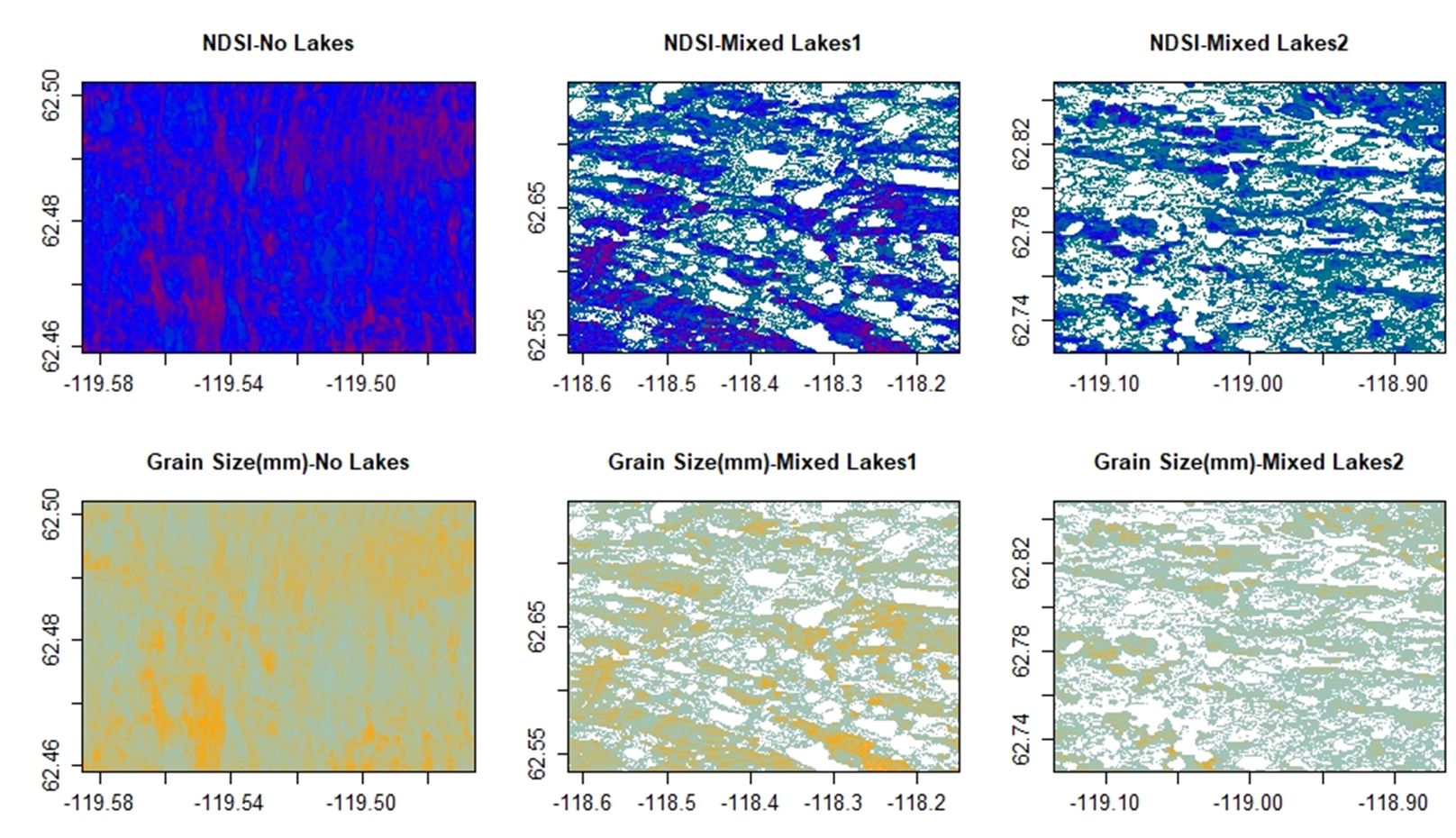 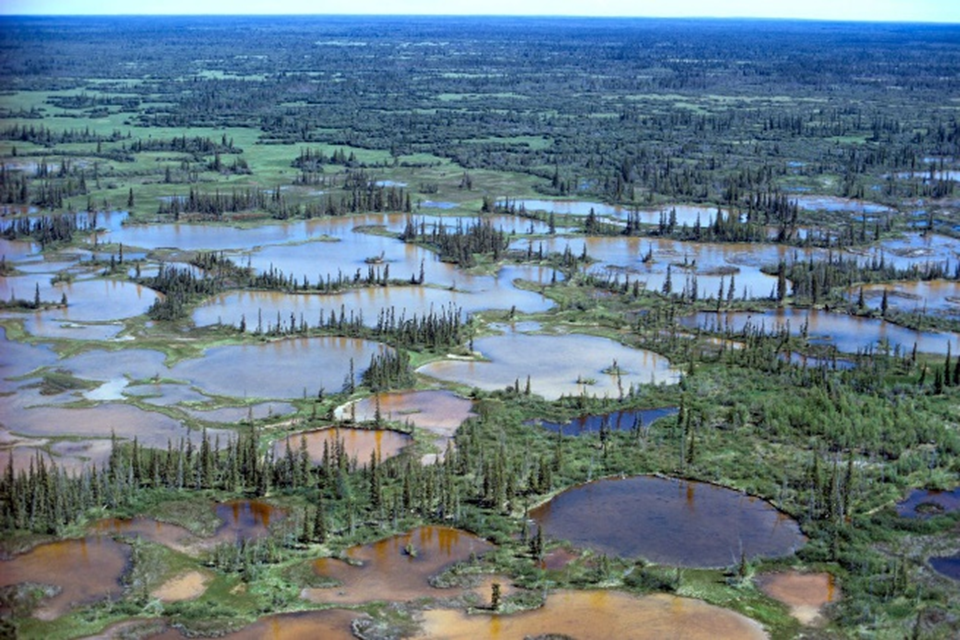 Sub-grid redistribution 
of downscaled backscattering  kernel  --- ψ (x,y,t)
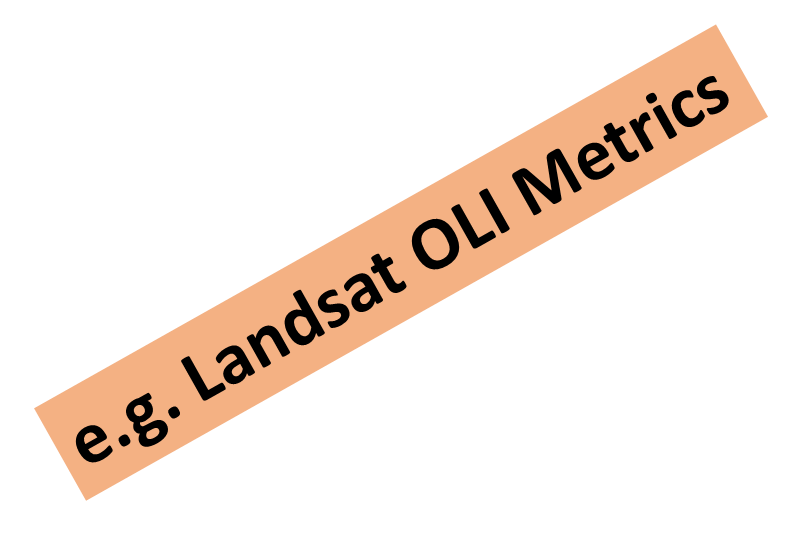 --SnowEx 2020--
Multisatellite Multisensor Multifrequency Framework to learn ψ  adaptively (ML,PCA) to detect ,interpret and map sub-grid scale variability in snow physics,  and thus snowpack condition.
Lm
l
Log λ
Global scale
ψ (x,y,t)  as System Monitoring (vs Variable Monitoring)
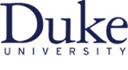 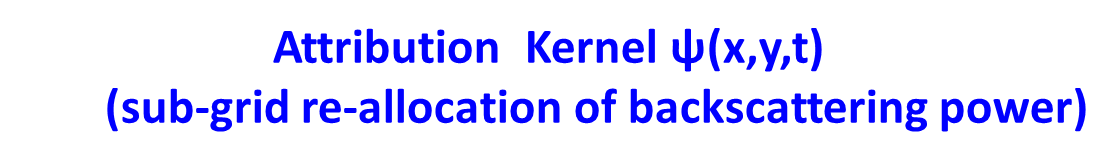